Employer Overview
What we will cover today
Paid Family and Medical Leave | Employment Security Department
2
Why Paid Family and Medical Leave
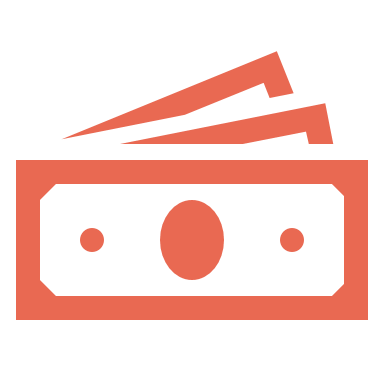 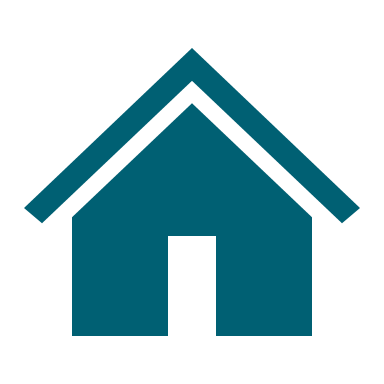 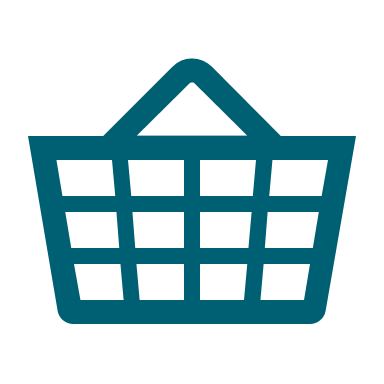 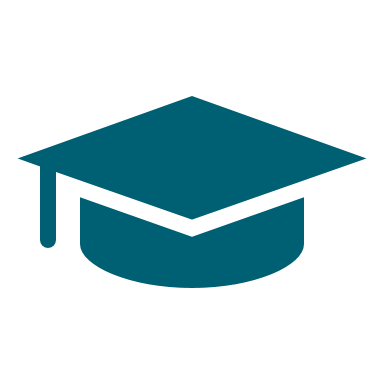 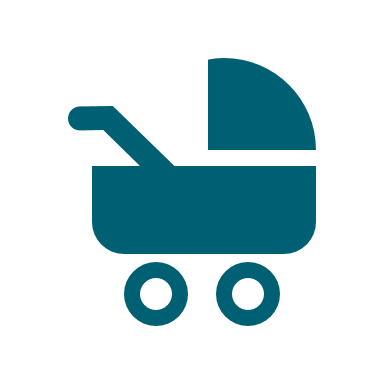 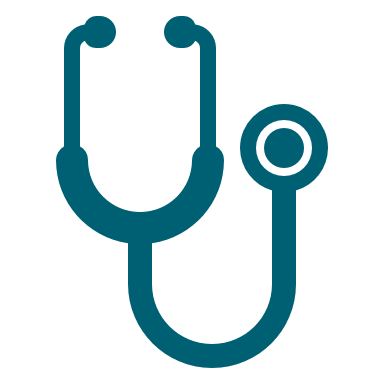 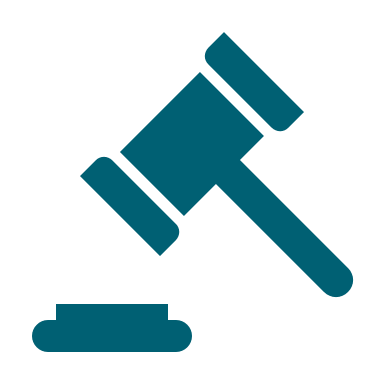 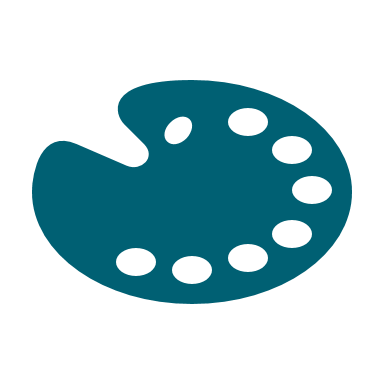 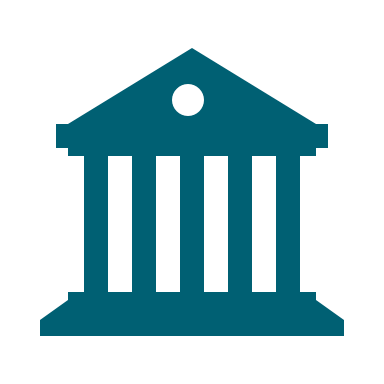 The ability to absorb a disruption in pay is not distributed equitably.
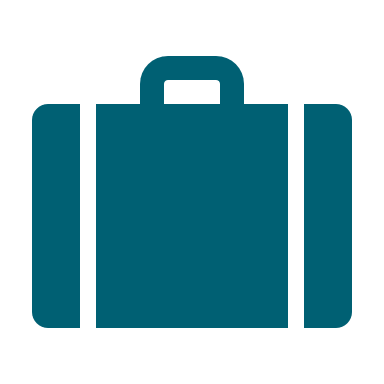 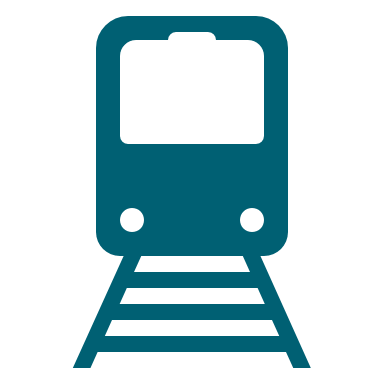 Paid Family and Medical Leave | Employment Security Department
3
Rollout timeline
2019
2020
Premium Collection
Reporting Hours & Wages
Benefits Available
Paid Family and Medical Leave | Employment Security Department
4
Leave process – Worker perspective
AFTER
DURING
BEFORE
820 hours in qualifying period

Experience qualifying reason for leave
Validated by Dr, paperwork managed by worker

Provide notice to employer when practicable

File claim directly with ESD
Generally up to 12 weeks of leave, 18 in limited circumstances

Benefit is proportion of normal weekly wage, paid by ESD to worker

File weekly claim with ESD to report still on leave and receive payment
Return to work

Employment protection in some cases

Must wait for new claim year to file again after exhausting benefits
Paid Family and Medical Leave | Employment Security Department
5
Employer responsibilities
Before, during and after leave.
6
Paid Family and Medical Leave | Employment Security Department
Before leave
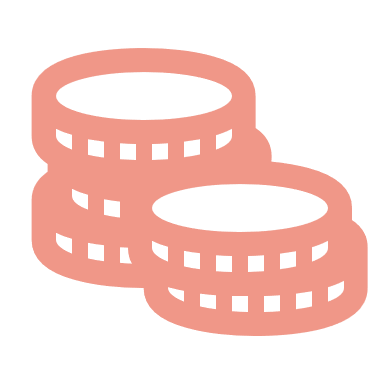 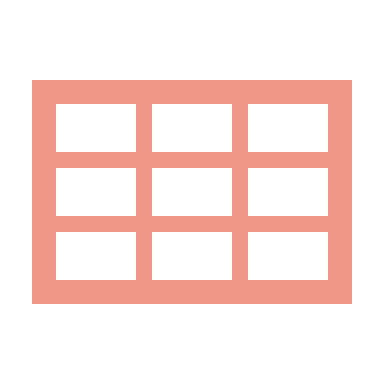 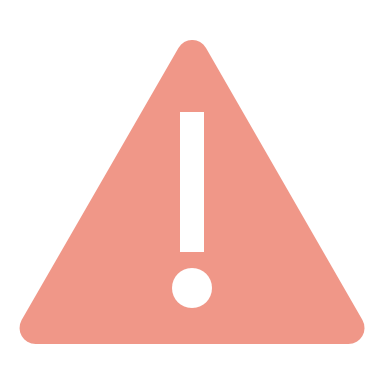 Collect Premiums
0.4% of gross wages, shared by employer (36.667%) and employee (63.33%).
Report Hours & Wages
Separate from UI reporting, but on the same calendar.
Employee Notification
Notification requirements will be posted before January 2020.
paidleave.wa.gov/premiums
paidleave.wa.gov/reporting
paidleave.wa.gov/employers
AFTER
DURING
BEFORE
Paid Family and Medical Leave | Employment Security Department
7
Notification to employee
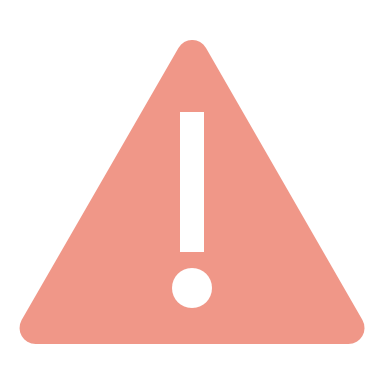 Employers must:

Display workplace poster
Give notice of rights

Both will be available at paidleave.wa.gov/employers before January 2020.
AFTER
DURING
BEFORE
Paid Family and Medical Leave | Employment Security Department
8
During leave
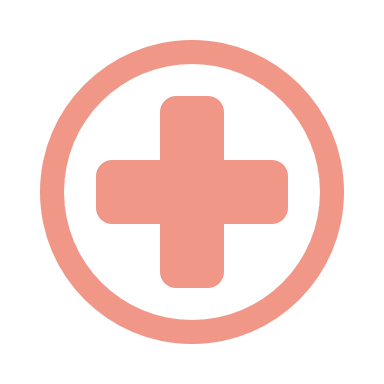 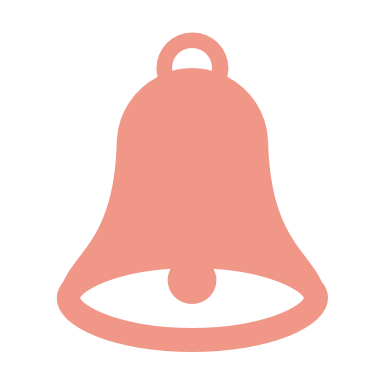 Continuation of health benefits
If required under FMLA, benefits must be continued. If employee pays portion, must be allowed to continue paying.
Job protection notice

If an employer doesn’t intend to hold a job for an employee, and they are not required to, they must give them notice.
AFTER
DURING
BEFORE
Paid Family and Medical Leave | Employment Security Department
9
Continuation of health benefits
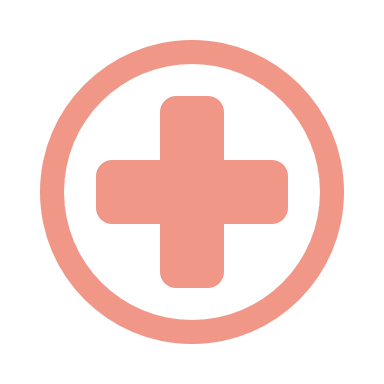 An employer must continue health benefits when:

An employee uses Paid Family and Medical Leave
Is required to by federal FMLA
AFTER
DURING
BEFORE
Paid Family and Medical Leave | Employment Security Department
10
After leave
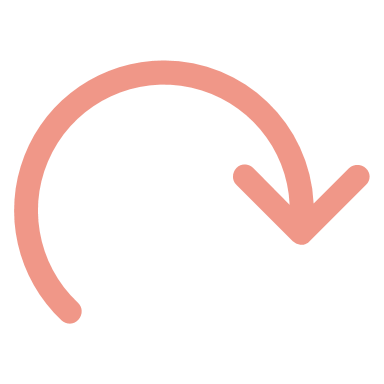 Job protection
Similar to FMLA, an employee may be eligible for the same, or equivalent job when returning from leave.
AFTER
DURING
BEFORE
Paid Family and Medical Leave | Employment Security Department
11
Job protection
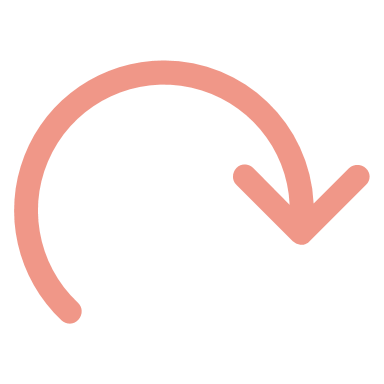 Return to the same, or similar, position when a worker:

Works for an employer who has 50 or more employees for 20 weeks or more.

Has worked for that employer for at least 1 year. 

Has worked 1250 hours for that employer in the last year.
AFTER
DURING
BEFORE
Paid Family and Medical Leave | Employment Security Department
12
Employer responsibilities - Review
AFTER
DURING
BEFORE
Collect premiums

Report hours and wages

Notify employees
Continue health benefits (If applicable)

Job protection notice (If applicable)
Job protection (If applicable)
Paid Family and Medical Leave | Employment Security Department
13
Frequently asked questions
Questions commonly asked by employers.
14
Paid Family and Medical Leave | Employment Security Department
How does this interact with FMLA?
Paid Family and Medical Leave is similar, but entirely separate from, federal Family and Medical Leave Act (FMLA).

Use of FMLA does not diminish the benefit available in Paid Family and Medical Leave.

An employer can not interfere with, restrain or deny an employee’s use of Paid Family and Medical Leave.
Paid Family and Medical Leave | Employment Security Department
15
Can I “top off” my employees?
An employer can offer supplemental benefits and build their own policies around them.

An employee can choose not to receive supplemental benefits.

An employer can draw down Paid Time Off (PTO) as a supplemental benefit.

Supplemental benefits must not be reported as wages in quarterly reports.

In an open phase of rulemaking, and are subject to change.
Paid Family and Medical Leave | Employment Security Department
16
What notice will I receive from ESD?
First Notice: From employee when applicable

Second Notice: When an employee files a claim

Third Notice: When ESD approves/denies claim

Additional Notice: In development
Employers want to know leave duration, benefit amount and more.
This may be protected by privacy requirements of the law.
Nothing restricts an employer from asking their employee for this information.
Paid Family and Medical Leave | Employment Security Department
17
How can ESD help employers?
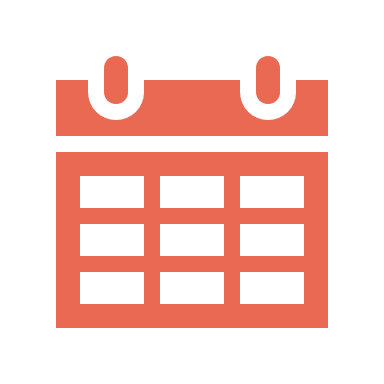 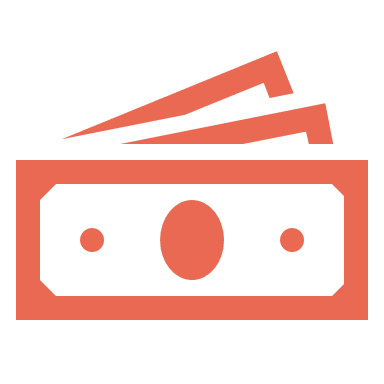 $3,000
Up to $1,000
Grants if you hire a temporary employee to replace an employee on leave for more than seven days.
Grants for significant additional wage-connected costs.
Who is eligible?
Employers with between 50-150 employees.
Employers with between 1-49 employees who elect to pay the employer share of premiums.
18
Paid Family and Medical Leave | Employment Security Department
Can I offer a voluntary plan?
Voluntary Plan: Employer operated paid family or medical leave plan

Must apply to all employees
Full-time, part-time, seasonal, temporary employees

Benefits must be equal or better than state plan
Duration of leave, premium amount, weekly benefit, and more

Must be approved by ESD before going into effect
Paid Family and Medical Leave | Employment Security Department
19
Leave scenarios
Examples to help understand how this will work.
20
Paid Family and Medical Leave | Employment Security Department
Please note:
Three examples that are intended to illustrate how leave works.

Each scenario is from the employer’s perspective, as if these were your employees.

Examples will not cover every aspect or scenario of leave, and employers should consult the Employer Toolkit for additional details.
for
example
only
Paid Family and Medical Leave | Employment Security Department
21
Scenario: Tim
Tim works full-time at your large construction company

His grandfather needs 24-hour care for 3 weeks

Has accrued 6 weeks of employer paid time off
Paid Family and Medical Leave | Employment Security Department
22
Scenario: Chelsea
Chelsea works full-time at your medium sized tech company 

She is expecting a new child

Company offers 12 weeks of paid leave

She and her partner want to maximize leave time at home with new child
Paid Family and Medical Leave | Employment Security Department
23
Scenario: Carole
Carole works part-time for your small retail store

No paid leave other than state required sick leave

She slipped on her way to class and broke her tailbone

Dr. requires she doesn’t walk for 8 weeks
Paid Family and Medical Leave | Employment Security Department
24
Learn more
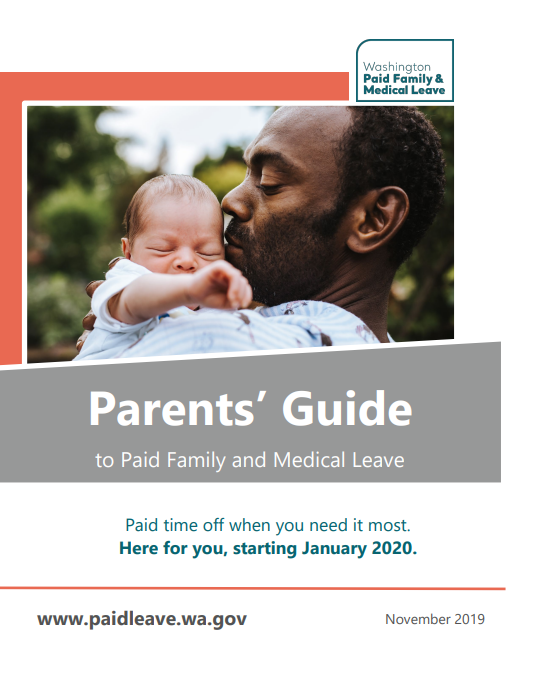 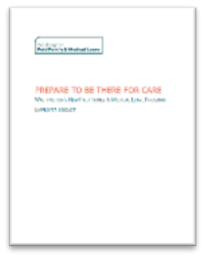 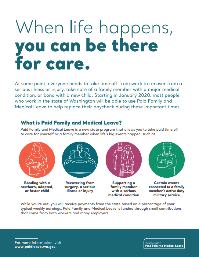 Employer Toolkit
Paidleave.wa.gov/employers
6 things to know…
Paidleave.wa.gov/workers
Planning for leave?
Paidleave.wa.gov/2019
25
Paid Family and Medical Leave | Employment Security Department
Contact us
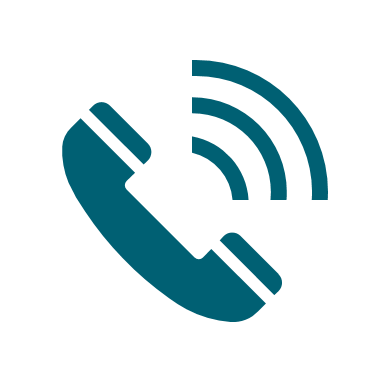 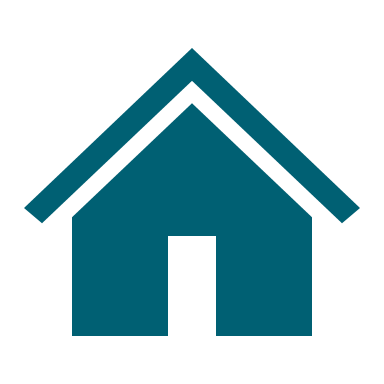 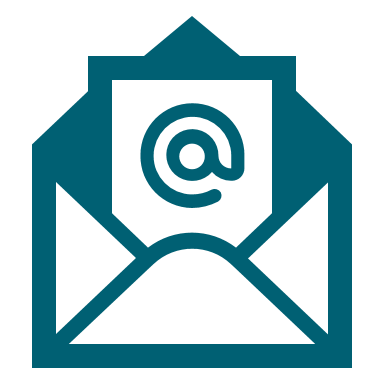 paidleave.wa.gov
833-717-2273
paidleave@esd.wa.gov
Paid Family and Medical Leave | Employment Security Department
26